Где спрятался зайчик?
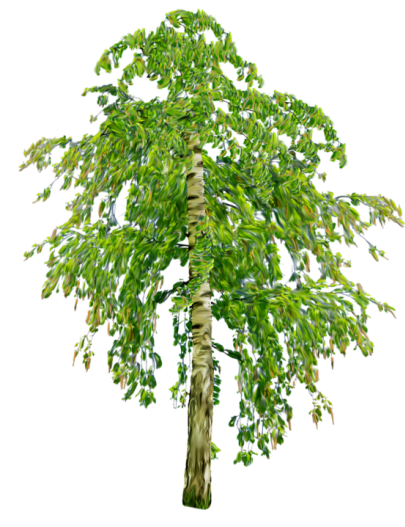 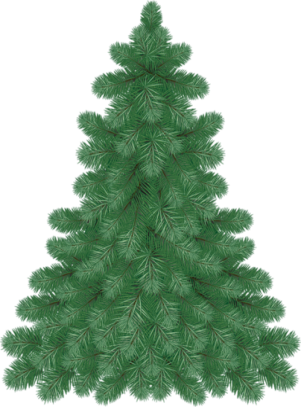 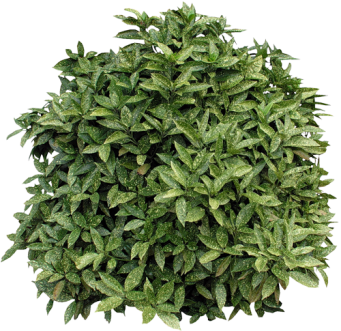 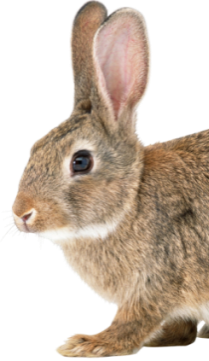 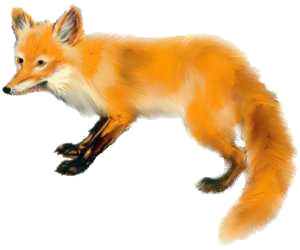 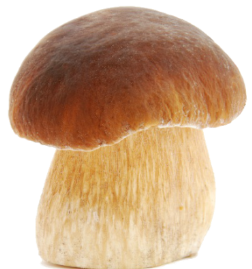 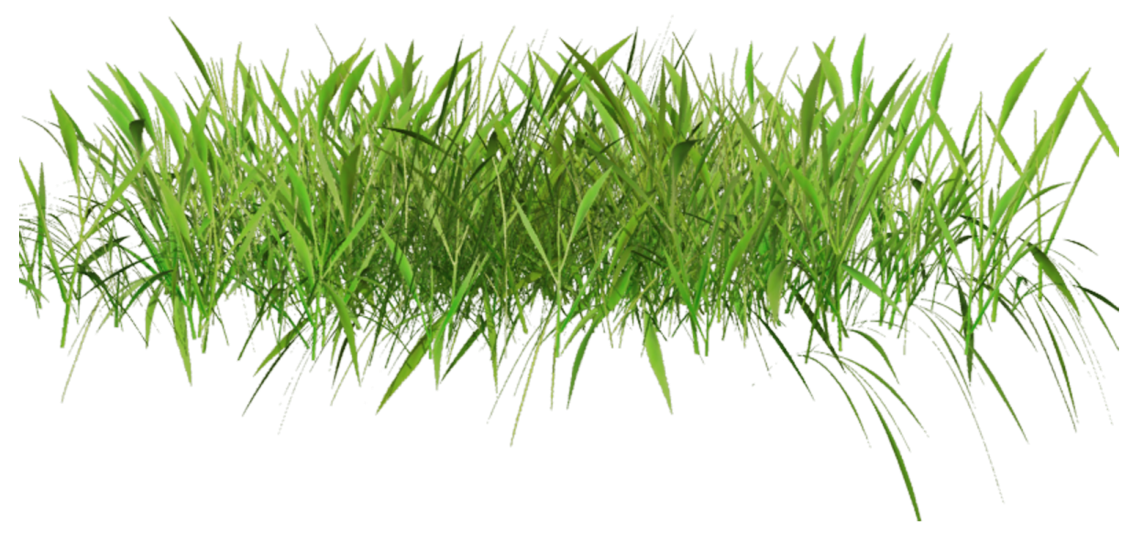 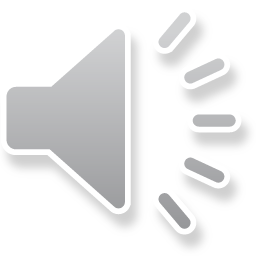 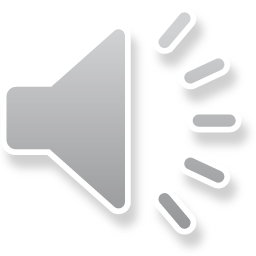 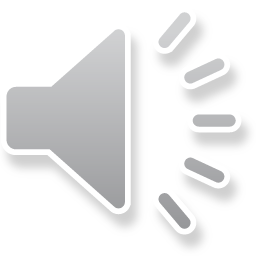 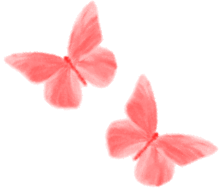 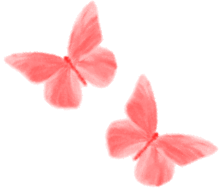 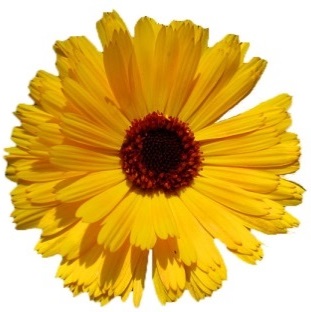 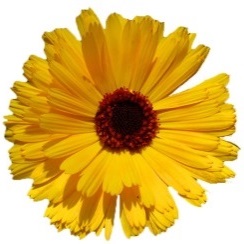 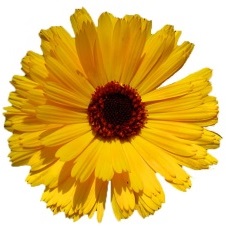 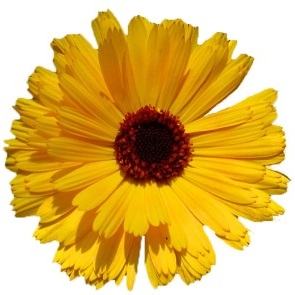 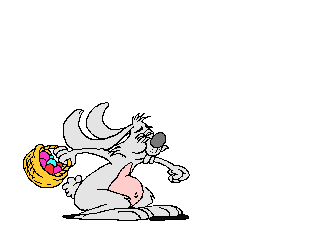 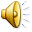 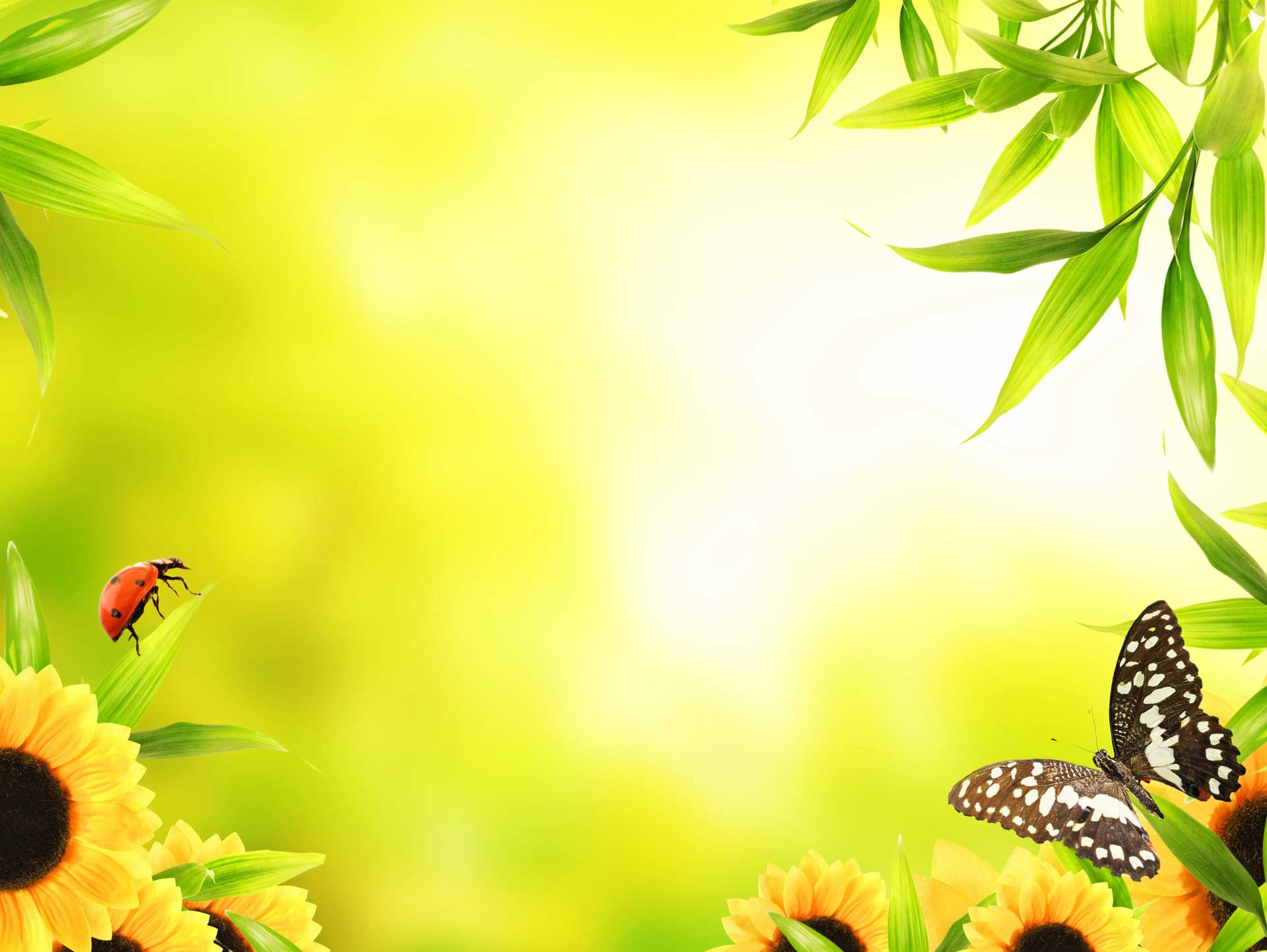 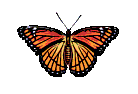 Молодец!До новых встреч!
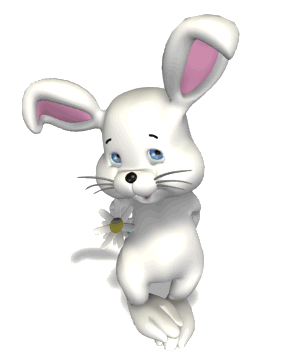 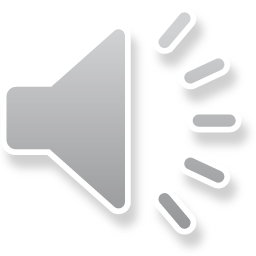